CENTRO DE ALUMNOS 2021
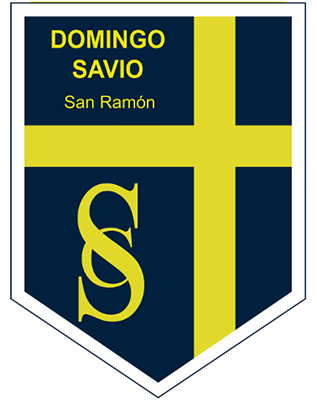 COLEGIO SALESIANO DOMINGO SAVIO
ORACIÓN CON DIOS
ESTATUTOS DEL CENTRO DE ALUMNOS
La organización que representa a los alumnos de un colegio salesiano de Chile asume los principios que sustentan el Proyecto Educativo – Pastoral de los Colegios Salesianos de Chile. Estos principios afirman que:
Somos una CEPS y ponemos como el centro del trabajo y preocupación a los alumnos y alumnas.
Consideramos que Cristo es el modelo de hombre perfecto.
Educamos según el sistema pedagógico de Don Bosco. Hacemos la centralidad de la razón, de la fe y de la bondad como los pilares fundamentales de nuestra acción.
Promovemos una formación integral con espíritu crítico, creativo y reflexivo.
Creemos en el valor de comunidad como experiencia de Iglesia y característica de nuestro estilo educativo.
Ayudamos a cada uno de nuestros alumnos a discernir su vocación específica de compromiso con la Sociedad y con la Iglesia, y a desarrollar su propio proyecto de vida
DEFINICIÓN, FINES Y FUNCIONES DEL CENTRO DE ALUMNO
El Centro de Alumnos es la organización que representa a la totalidad de los estudiantes del colegio. La directiva podrá estar conformada por los alumnos de  Enseñanza Media del Colegio (7º año básico a 4º año de enseñanza media). 

La finalidad del Centro de Alumnos es liderar, aunar, coordinar y servir al alumnado del Colegio en sintonía con el PEPS, plasmado en un Proyecto Anual de Trabajo realizado en virtud de sus necesidades, derechos y deberes, respecto de su bienestar y la educación, siguiendo el principio de bien común y libertad responsable.
Funciones del Centro de Alumnos
Colaborar con el Director y/o Rector del Colegio en la tarea de animación de los alumnos.
Promover, en concordancia con los distintos estamentos, la creación de instancias y oportunidades que contribuyan para que los alumnos manifiesten democrática y organizadamente sus intereses, inquietudes y aspiraciones, favoreciendo la participación y corresponsabilidad.
Orientar sus organismos y actividades hacia la consecución de las finalidades establecidas en los deberes y derechos constitucionales, las normativas del MINEDUC, las orientaciones de la Iglesia, el PEPS, el presente Estatuto y su respectivo Reglamento Interno.
Escuchar y discernir las situaciones problemáticas y las necesidades de los alumnos.
Favorecer la comunicación y colaboración con todas las instancias con las que cuenta el Colegio, por ejemplo, el Consejo Escolar.
Designar representantes en las organizaciones estudiantiles que instituye este Estatuto y el reglamento interno de cada Centro de Alumnos.
ESTRUCTURAS DE PARTICIPACIÓN, COMUNIÓN Y ORGANISMOS DEL CAA
El Centro de Alumnos tendrá una estructura de participación y comunión, conformada por los siguientes organismos:
Asamblea General del Centro de Alumnos;
La Directiva de Centro de Alumnos;
Consejos de Presidentes;
Comités generales
Consejos de Curso.
Tribunal Calificador de Elecciones y Junta electoral.
Comisión de reglamentación
Atribuciones de la Asamblea General del Centro de Alumnos
Participar de la elección de la Directiva de Centro de Alumnos que organizará el Tribunal Calificador de Elecciones.
Elegir a los vocales de mesa que conformarán la Junta Electoral.
Aprobar el Reglamento Interno del Centro de Alumnos, delegado esta atribución en una Comisión de Reglamentación.
Destituir a los integrantes de la Directiva de Centro de Alumnos, en la forma que el Reglamento Interno lo indique.
Pronunciarse sobre el cumplimiento de funciones de la Directiva del Centro de Alumnos y de los Consejos de Presidentes y de Delegados de Curso.
Pronunciarse sobre sus necesidades y la elaboración de las soluciones en todas las Áreas de Trabajo que la Directiva del Centro de Alumnos proponga al Consejo de Presidentes en el Proyecto Anual del mismo.
Sea informada, en evaluación posterior, sobre las actividades que realice el Centro de Alumnos en beneficio de todos los alumnos.
Pronunciarse sobre las candidaturas y proyectos de la Directiva de Centro de Alumnos.
Pronunciarse sobre el inventario del patrimonio de Centro de Alumnos.
De la organización, atribuciones y funciones de la Directiva del Centro de Alumnos
Estará conformada por un Presidente, un Vicepresidente, un Secretario, un Tesorero y un Encargado de Pastoral. 
Liderar, Presidir, dirigir, discernir, orientar y administrar en todas aquellas materias y tareas propias de su competencia.
Participar y ser miembro activo, a través de su presidente o a quien corresponda subrogarlo, en el consejo escolar.
Elaborar y Ejecutar el Proyecto Anual de Trabajo del CAA.
Representar, como único interlocutor válido, al Centro de Alumnos ante la Dirección y/o Rectoría del Colegio, el Consejo de Profesores, el Centro de Padres y Apoderados y los demás estamentos de la comunidad.
Consensuar una terna de profesores para presentarlo a rectoría, ésta en dialogo con la Dirección nombrará al asesor de la Directiva del Centro de Alumnos.
Designar a los Delegados de los Comités Generales.
Tomar conocimiento de la renuncia presentada por cualquier miembro que ostente un cargo en algún organismo de participación del Centro de Alumnos.
Supervisar la elección de todos los cargos que crea el presente Estatuto.
Atribuciones y funciones de la Directiva del Centro de Alumnos
9.- Coordinar el correcto funcionamiento de dichos cargos. 
10.-Decidir la participación de representantes del Centro de Alumnos ante las organizaciones      estudiantiles .
11.- Mantener un diálogo sereno y continuo con el o los Asesor (es) del Centro de Alumnos y con el Director   y/o Rector del Colegio,
12.- Elaborar la Cuenta que deberá ser rendida a la Comunidad Educativo Pastoral, a la Asamblea General y al Consejo de Presidentes .
13.- Presentar al Consejo de Presidentes una cuenta anual de su gestión
14.- Elaborar el Inventario del Patrimonio de Centro de Alumnos 
15.- Evaluar el desempeño y la gestión del Asesor de la Directiva de Centro de Alumnos 
16.- Supervisar el proceso electoral.
De la elección de los integrantes de la directiva del Centro de Alumnos.
Para ser elegido(a) miembro de la Directiva del Centro de Alumnos se requiere:
Ser alumno de Enseñanza Media, con al menos dos años de permanencia en el Colegio.
No haber sido destituido de cargo alguno, instituido por este estatuto o por el reglamento interno. Por infracción a las normativas vigentes del colegio
Tener una clara adhesión a los principios que inspiran el Proyecto Educativo – Pastoral de los Colegios Salesianos de Chile
No encontrarse en situación de repitencia.
No encontrarse en situación de condicionalidad.
Elección de la Directiva del Centro de Alumnos
La Directiva de Centro de Alumnos será elegida en votación universal, unipersonal, secreta e informada, por la Asamblea General y por mayoría absoluta de los sufragios válidamente emitidos.
La presentación e inscripción de los candidatos para dicho proceso se realizará en listas, compuestas por cinco miembros aspirantes.
La campaña electoral finalizará veinticuatro horas antes de la constitución de las mesas de votación.
La elección se realizará durante el mes de Mayo (Fecha propuesta 10 de Mayo)
En caso que se presenten más de dos listas y ninguna de ellas obtuviera mayoría absoluta de los votos, se convocará a una segunda elección, 7 días después de la primera votación.
Para los efectos de lo establecido en los incisos anteriores, los votos blancos y nulos serán considerados como no emitidos.
De la organización y funcionamiento de la Junta Electoral
La Junta Electoral, es el organismo temporal de Centro de Alumnos, conformado por los alumnos sorteados como vocales de mesa para el proceso eleccionario. 
El Reglamento Interno del Centro de Alumno determinará el número, procedencia y funciones específicas de los vocales. En todo caso corresponde a la Junta Electoral constituir las mesas de votación y llevar a cabo el Proceso Eleccionario de la Directiva de Centro de Alumnos
El Tribunal Calificador de Elecciones es el organismo temporal del Centro de Alumnos, autónomo de los organismos del Centro de Alumnos, conformado por cinco miembros elegidos por el Consejo de Presidentes, de acuerdo a lo que prescribe este Estatuto, acompañado en sus funciones y trabajo de un Profesor Asesor elegido para tal efecto. El alumno que haya obtenido la mayoría de votos ejercerá como Presidente del Tribunal
No obstante, no podrá haber más de cinco cargos, y ningún miembro del Tribunal podrá cumplir una doble función.
Las Atribuciones del Tribunal son las siguientes:
Planificar, organizar, supervisar y calificar el proceso de elección de Directiva de Centro de Alumnos;
Cautelar el recuento de votos de cada una de las mesas de votación;
Realizar el escrutinio final y publicar los resultados de la elección, a fin de proclamar la lista electa como Directiva de Centro de Alumnos, dentro de los plazos que se determine.
Determinar en primera instancia si dan lugar o no a acusaciones de fraude electoral en el proceso eleccionario. El Reglamento Interno del Centro de Alumnos determinará las atribuciones que estime pertinentes para sancionar y remediar los efectos que pueda producir el fraude electoral; y
Ejercer supervigilancia en el proceso de plebiscito a causa de la solicitud de destitución de los miembros de la Directiva, emanada de los organismos expresamente facultados por este Reglamento para realizarla.
Del Presidente del Centro de Alumnos
El Presidente de Centro de Alumnos es la voz autorizada del Centro de Alumnos y el máximo representante de la Asamblea General. Le compete todo cuanto tenga por objeto la administración y representación del Centro de Alumnos, tanto dentro y fuera del Colegio, ante las autoridades competentes, debiendo ceñirse en sus funciones al presente estatuto y cumplir con ellos ejemplarmente
Para ser elegido Presidente de Centro de Alumnos, se requiere cumplir con los requisitos establecidos en el presente Estatuto, con la salvedad de estar cursando 2º o 3º año medio en el momento de la elección.
Si el Presidente de Centro de Alumnos no pudiera ejercer su cargo por cualquier tipo de impedimento temporal, lo subrogará el Vicepresidente del Centro de Alumnos.
En caso que el Vicepresidente no pueda subrogar al Presidente, lo hará el Secretario de Centro de Alumnos. el Tesorero o el Encargado de Pastoral
Son atribuciones del Presidente de Centro de Alumnos
Liderar y representar al alumnado, como un líder que refleje la mística salesiana.
Representar como única voz a los Alumnos ante la Dirección, Rectoría y el Consejo de Profesores.
Presidir el consejo de presidentes, del que es miembro y en el que podrá tomar parte de los debates y votar.
Convocar al consejo de presidentes a sesión extraordinaria, cuando lo estimare conveniente, en diálogo con el Rector.
Asistir a las reuniones de los Comités Generales de Centro de Alumnos, en los que sólo podrá hacer uso de la palabra.
Convocar a los Comités Generales del Centro de Alumnos a sesión extraordinaria, cuando lo estimare conveniente.
Integrar el Consejo Escolar, representando el sentir y voluntad de los alumnos.
Aprobar o negar en consenso con la directiva, el uso de los fondos del Centro de Alumnos, mediante autorización escrita y firmada.
Responsabilizarse, junto con el Asesor del Centro de Alumnos, de la comunión con los otros Estamentos de la Comunidad Educativo
Del Vicepresidente del Centro de Alumnos
Es el colaborador más directo y cercano al Presidente, en materias de planificación y organización de actividades. Es el llamado a subrogarlo cuando así se requiera.
Para ser elegido Vicepresidente de Centro de Alumnos, se requiere cumplir con los requisitos establecidos en el artículo 12º de este Estatuto, con la salvedad de ser alumno de 2º o 3º año medio, en el momento de la elección
Funciones:
Subrogar al Presidente de Centro de Alumnos en caso de enfermedad o ausencia.
Coordinar y organizar a los delegados de Centro de Alumnos.
Conducir la elaboración de las áreas de Trabajo del Proyecto Anual.
Organizar la elección de los Delegados de Centro de Alumnos.
Conocer el trabajo de las Directivas de Curso e informar al Centro de Alumnos.
Velar por el respeto al presente Estatuto y al Reglamento Interno.
Del Secretario del Centro de Alumnos
El Secretario es el testigo fiel de los acuerdos tomados en las reuniones de la Directiva, del Consejo de Presidentes y de los Comités Generales del Centro de Alumnos. Es llamado a subrogar al Presidente del Centro de Alumnos cuando así se requiera, en todas aquellas funciones propias de la envestidura del Presidente.
Funciones:
Ser testigo fiel y tomar acta de toda reunión del Consejo de Presidentes y de los Comités Generales del Centro de Alumnos, presididas por el Presidente de Centro de Alumnos.
Ser testigo fiel y tomar acta de las reuniones de la Directiva de Centro de Alumnos.
Difundir los acuerdos tomados por el Consejo de Presidentes y los Comités Generales del Centro de Alumnos.
Realizar la lectura del acta de la sesión anterior.
Hacer cumplir y recordar a los miembros de la Directiva los acuerdos válidamente tomados,
Colaborar con el establecimiento de los miembros de la Junta Electoral y del Tribunal Calificador de Elecciones.
Del Tesorero del Centro de Alumnos
El Tesorero de Centro de Alumnos, es aquel representante encargado de llevar la contabilidad de los Fondos de Centro de Alumnos, con exclusión de los fondos que cada Curso recaude internamente.
Funciones:
Recaudar los ingresos de Centro de Alumnos que el Reglamento Interno establece.
Crear, en conjunto con la Directiva, el Presupuesto Anual de Centro de Alumnos, en conformidad a lo que este Estatuto establece.
Organizar las actividades que estimare conveniente, en diálogo con la Dirección y/o Rectoría, con el objetivo de conseguir los fondos que el Proyecto Anual demande, de acuerdo a las determinaciones que adopte el Consejo de Presidentes.
Entregar un informe mensual sobre los Fondos de Centro de Alumnos, al Consejo de Presidentes y al Director y/o Rector cuando así lo solicite.
Dar cuenta sobre la contabilidad de los Fondos, a la Asamblea General, durante la sesión ordinaria de ésta.
De los fondos del Centro de Alumnos
: Los Fondos de Centro de Alumnos serán guardados en una cuenta corriente bancaria a nombre del Centro de Alumnos, cuyos titulares serán el tesorero y el Asesor General de Centro de Alumnos, creada especialmente para tal propósito por la Administración del Colegio, quien tendrá acceso a los fondos, cumpliendo con los trámites que este Estatuto y el Reglamento Interno establezcan. No obstante, el Tesorero, previo acuerdo con la Directiva de Centro de Alumnos y en diálogo con su Asesor, puede conservar estos fondos en la administración del Establecimiento, que actúa como depositario.
En caso de subrogancia o asunción de un integrante del Centro de Alumnos al Cargo de Tesorero, el Reglamento Interno determinará el proceso a seguir para la inhabilitación y la modificación de los nombres a los que suscribe la administración de los fondos.
Del encargado de Pastoral del Centro de Alumnos
Encargado de Pastoral l Ede Centro de Alumnos, es aquel alumno que, con estilo Juvenil Salesiano, ayuda a crear un ambiente eclesial entre los alumnos para que vivan los valores evangélicos de la comunión, la participación y el servicio.
Funciones:
Representar a la Directiva frente al Departamento de Pastoral de la Comunidad Educativo-Pastoral.
Organizar la oración inicial y final en cada reunión de los organismos de comunión del Centro de Alumnos.
Colaborar con el Departamento de Pastoral en la organización y ambientación de las festividades salesianas en cada Comunidad Educativo – Pastoral.
Facilitar encuentros entre los delegados de pastoral de curso, para atender necesidades y/o iniciativas comunes para la acción evangelizadora 
Organizar, en coordinación con el Coordinador de la Pastoral Juvenil y el Coordinador del Equipo de Apoyo del Colegio, instancias formativas para los Delegados de Pastoral de cada curso.
Trabajar con el Coordinador del Equipo de Apoyo para identificar los alumnos con problemas sociales y económicos, buscando la mejor forma de ayudarlos y orientarlos.
De la sesiones, atribuciones y funciones del Consejo de Presidentes
Habrá un Consejo de Presidentes en el cual se encuentren representados los cursos que conforman la Asamblea General y cuya misión sea colaborar con la Directiva en la planificación, ejecución y evaluación del Proyecto Anual del Centro de Alumnos.
Estará compuesto por los Presidentes de Curso de la Enseñanza Media (desde 7º año básico a 4º año medio), y eventualmente por el encargado de comité respectivo, cuando el tema a discutir sea atingente a ellos. Este Consejo será presidido por el Presidente del Centro de Alumnos.
El Consejo de Presidentes sesionará ordinariamente cada mes, el día y a la hora que el Presidente de Centro de Alumnos señale con una semana de anticipación, previo acuerdo con Rectoría del Colegio.
 
Se reunirá además, cada vez que la Directiva del Centro de Alumnos convoque a sesión extraordinaria, fundamentada y acordada previamente con el Director y/o Rector. En este caso, deberá señalar el día, la hora y el lugar de la sesión